AL-FARABI KAZAKH NATIONAL UNIVERSITY
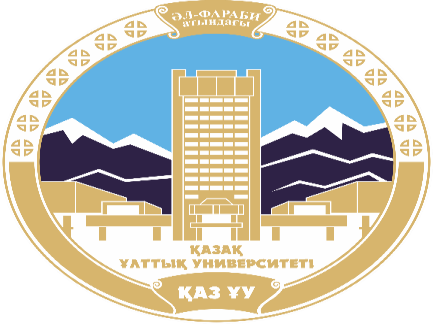 Department of political science and political technologies
Working practices of international organizations
Abzhapparova A.A.
Senior lecturer
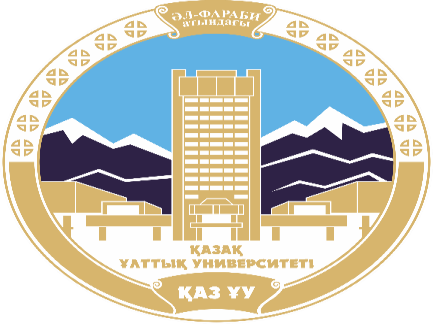 Working practices of international organizations
Lecture 3
UN role in shaping the world order.
Lecture plan:
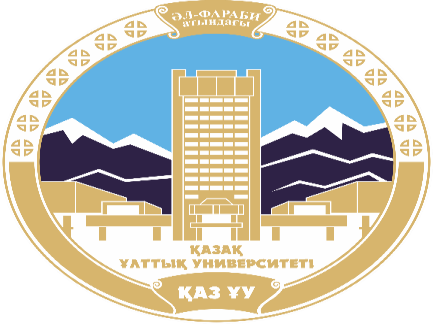 Peace and Security
Health and Medical Advancements
WHO’s WHO
Does the UN really improve/impact global order and organization?
Eventually, tensions emerged within various groups. In 1997, the need to "act coherently" was recognized by Secretary-General Kofi Annan who put out a call for "unity of purpose" through initiating a program for UN reform centered around "integration" between its humanitarian, peace-keeping and political structures
Peace and Security
Founded in 1945, the United Nations (UN) emerged from the Cold War in the early 1990s as the key organization for preventing and resolving international conflicts. It assumed this role through wide engagement in conflict-affected countries characterized by humanitarian crises and large-scale violence against civilians
The Human Rights Council is an inter-governmental body within the United Nations system responsible for strengthening the promotion and protection of human rights around the globe and for addressing situations of human rights violations and make recommendations on them
General definition of peacekeeping
Guided by three basic principles:
consent of the parties
impartiality
non
Mended by the security council
In every region of the world, UNFPA (United Nation Population Fund) is working to promote women’s rights and end discrimination against them. The Fund is increasingly involved in protecting the rights of women affected by conflict, and ensuring that women can have an active role in peacebuilding and reconstruction efforts.
UNFPA is able to multiply its effectiveness by supporting legislation that protects the rights of women, such as groundbreaking laws in Ecuador and Guatemala granting women the right to reproductive health care. In some cases, the Fund gets results by partnering with men as in Uganda. The Fund also supports services for women who are victimized by various forms of gender-based violence
Rwandan failure
The Environment
Economics
One of the most horrific genocides to ever take place 
Huge ethnic conflict
Effort to fix failed states
United Nations Environment Programme Mandate:
Charter's Pledge
to “promote higher standards of living, full employment, and conditions of economic and social progress and development”
Peacekeeping operations
"to be the leading global environmental authority that sets the global environmental agenda, that promotes the coherent implementation of the environmental dimensions of sustainable development within the United Nations system and that serves as an authoritative advocate for the global environment"
Health and Medical Advancements
Targets of MDGs Goal 7
Integrate the principles of sustainable development into country policies and programmes and reverse the loss of environmental resources 
Reduce biodiversity loss, achieving, by 2010, a significant reduction in the rate of loss 
Halve, by 2015, the proportion of the population without sustainable access to safe drinking water and basic sanitation 
Achieve, by 2020, a significant improvement in the lives of at least 100 million slum dwellers
Health and Medical Advancements
One of the four main purposes of the UN is to help nations work together to improve the lives of poor people, to conquer hunger, disease and illiteracy, and to encourage respect for each other's rights and freedoms
WHO's WHO
Health-in-all-policies approach has been adopted
Health is determined by many variables making it necessary for other policies to keep health in mind. 
Through the United Nations impact within global economies, peace and security, health and medical advances, the environment, and humanitarian efforts, the UN has created a large and positive impact in global order and organization.
WHO's WHO
More than 2.1 billion people have gained access to improved drinking water sources since 1990, exceeding the MDG target. 
While almost 2 billion more people now have access to proper sanitation than in 1990, 2.5 billion still do not have access to toilets or latrines. 
An estimated 863 million people reside in slums in developing countries. 
Global carbon dioxide emissions have increased by more than 46 per cent since 1990. 
Nearly one-third of marine fish stocks have been overexploited and the world’s fish- eries can no longer produce maximum sustainable yields. 
More species are at risk of extinction despite an increase in protected areas. 
Forests, particularly in South America and Africa, are disappearing at an alarming rate.